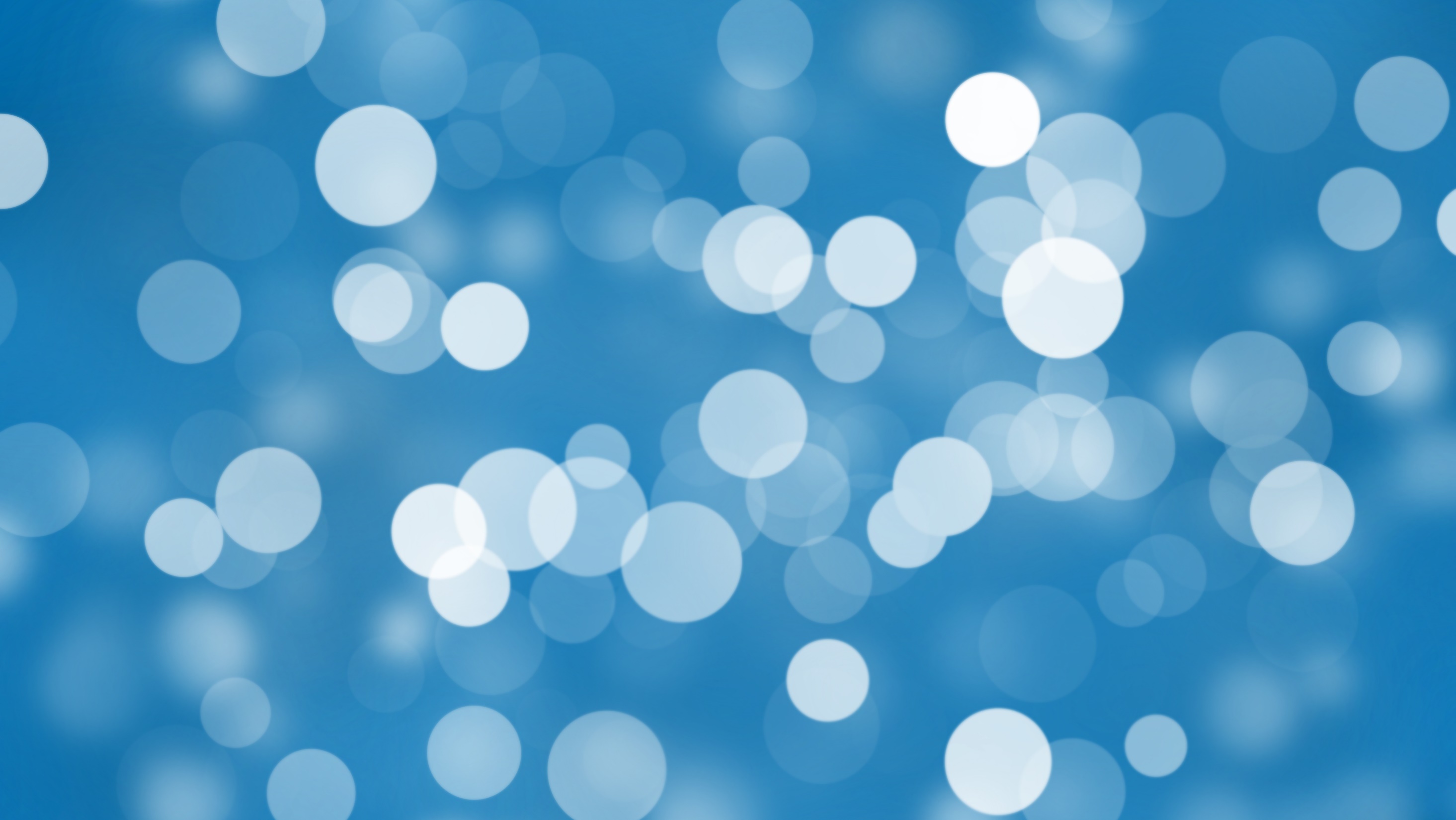 Examining The Lord’s Supper
Assembling with saints is a great blessing!
This is not to be forsaken - Hebrews 10:25
We have Apostolic approval/example
Acts 20:7; 2:42
The assembly of the saints accomplishes these purposes…
To praise God and His Son
To exhort and provoke saints to faithful service
To receive encouragement from our brethren
The Assembly
2
[Speaker Notes: Heb. 10:25 - Let us hold fast the profession of our faith without wavering; (for he is faithful that promised;) 24 And let us consider one another to provoke (stir up) unto love and to good works: 25 Not forsaking the assembling of ourselves together, as the manner of some is; but exhorting one another: and so much the more, as ye see the day approaching. 26 For if we sin wilfully after that we have received the knowledge of the truth, there remaineth no more sacrifice for sins,
Acts 20:7 - And we sailed away from Philippi after the days of unleavened bread, and came unto them to Troas in five days; where we abode seven days. 7 And upon the first day of the week, when the disciples came together to break bread, Paul preached unto them, ready to depart on the morrow; and continued his speech until midnight.
Acts 2:41-47 - Then they that gladly received his word were baptized: and the same day there were added unto them about three thousand souls. 42 And they continued stedfastly in the apostles' doctrine and fellowship, and in breaking of bread, and in prayers. 43 And fear came upon every soul: and many wonders and signs were done by the apostles. 44 And all that believed were together, and had all things common; 45 And sold their possessions and goods, and parted them to all men, as every man had need. 46 And they, continuing daily with one accord in the temple, and breaking bread from house to house, did eat their meat with gladness and singleness of heart, 47 Praising God, and having favour with all the people. And the Lord added to the church daily such as should be saved.]
Instituted by Jesus before His death
Matthew 26:26-30; Mark 14:22-25; Luke 22:19-20
Referred to as the “last supper”
Jesus commanded to do this in His memory
“And he took bread, and gave thanks, and brake it, and gave unto them, saying, This is my body which is given for you: this do in remembrance of me.” Likewise also the cup after supper, saying, This cup is the new testament in my blood, which is shed for you” - Luke 22:19, 20
Was
The Lord’s Supper
3
[Speaker Notes: Matt. 26:26-30 - 26 And as they were eating, Jesus took bread, and blessed it, and brake it, and gave it to the disciples, and said, Take, eat; this is my body. 27 And he took the cup, and gave thanks, and gave it to them, saying, Drink ye all of it; 28 For this is my blood of the new testament, which is shed for many for the remission of sins. 29 But I say unto you, I will not drink henceforth of this fruit of the vine, until that day when I drink it new with you in my Father's kingdom. 30 And when they had sung an hymn, they went out into the mount of Olives. 
Mk. 14:22-25 - And as they did eat, Jesus took bread, and blessed, and brake it, and gave to them, and said, Take, eat: this is my body. 23 And he took the cup, and when he had given thanks, he gave it to them: and they all drank of it. 24 And he said unto them, This is my blood of the new testament, which is shed for many. 25 Verily I say unto you, I will drink no more of the fruit of the vine, until that day that I drink it new in the kingdom of God. 
Lk. 22:19-20 -  And he took bread, and gave thanks, and brake it, and gave unto them, saying, This is my body which is given for you: this do in remembrance of me. 20 Likewise also the cup after supper, saying, This cup is the new testament in my blood, which is shed for you.]
Must not be discounted or underestimated
Was abused by the Corinthian church 
1 Corinthians 11:20, 21
Abuse instigated an Apostolic rebuke
1 Corinthians 11:22, 34
Abuse brings eternal consequences
1 Corinthians 11:27-29
Eaten “unworthily” brings Divine condemnation
1 Corinthians 11:30-32; Hebrews 12:5-14
The Lord’s Supper
4
[Speaker Notes: 1 Cor. 11:20-21 - When ye come together therefore into one place, this is not to eat the Lord's supper. 21 For in eating every one taketh before other his own supper: and one is hungry, and another is drunken.
1 Cor. 11:22 - What? have ye not houses to eat and to drink in? or despise ye the church of God, and shame them that have not? What shall I say to you? shall I praise you in this? I praise you not.
Vs. 34 - And if any man hunger, let him eat at home; that ye come not together unto condemnation. And the rest will I set in order when I come.
1 Cor. 11:27-29 -  Wherefore whosoever shall eat this bread, and drink this cup of the Lord, unworthily, shall be guilty of the body and blood of the Lord. 28 But let a man examine himself, and so let him eat of that bread, and drink of that cup. 29 For he that eateth and drinketh unworthily, eateth and drinketh damnation to himself, not discerning the Lord's body.
1 Cor. 11:30-32 -  For this cause many are weak and sickly among you, and many sleep. 31 For if we would judge ourselves, we should not be judged. 32 But when we are judged, we are chastened of the Lord, that we should not be condemned with the world.
Heb. 12:5-14 - And ye have forgotten the exhortation which speaketh unto you as unto children, My son, despise not thou the chastening of the Lord, nor faint when thou art rebuked of him: 6 For whom the Lord loveth he chasteneth, and scourgeth every son whom he receiveth. 7 If ye endure chastening, God dealeth with you as with sons; for what son is he whom the father chasteneth not? 8 But if ye be without chastisement, whereof all are partakers, then are ye bastards (illegitimate) and not sons. 9 Furthermore we have had fathers of our flesh which corrected us, and we gave them reverence: shall we not much rather be in subjection unto the Father of spirits, and live? 10 For they verily for a few days chastened us after their own pleasure; but he for our profit, that we might be partakers of his holiness.11 Now no chastening for the present seemeth to be joyous, but grievous: nevertheless afterward it yieldeth the peaceable fruit of righteousness unto them which are exercised thereby. 12 Wherefore lift up the hands which hang down, and the feeble knees; 13 And make straight paths for your feet, lest that which is lame be turned out of the way; but let it rather be healed.14 Follow peace with all men, and holiness, without which no man shall see the Lord:]
A MEMORIAL
Paul declared by inspiration it is a memorial
 1 Corinthians 11:23 - “…in remembrance of me…”
Of Christ’s sacrificial death - 1 Corinthians 11:24, 25
Eat bread (His body)  & drink the Cup (His blood)
Of the blood bought New Covenant - Hebrews 9:11-17
Of His blood shed for remission of sins - Ephesians 1:7
That resembles the Jewish Passover - Exodus 12:17-24
Bondage to Egypt resembles bondage to sin
The Lord’s Supper Is
5
[Speaker Notes: 1 Cor. 11:23-25 - For I have received of the Lord that which also I delivered unto you, That the Lord Jesus the same night in which he was betrayed took bread: 24 And when he had given thanks, he brake it, and said, Take, eat: this is my body, which is broken for you: this do in remembrance of me. 25 After the same manner also he took the cup, when he had supped, saying, This cup is the new testament in my blood: this do ye, as oft as ye drink it, in remembrance of me.
Heb. 9:11-17 - But Christ being come an high priest of good things to come, by a greater and more perfect tabernacle, not made with hands, that is to say, not of this building; 12 Neither by the blood of goats and calves, but by his own blood he entered in once into the holy place, having obtained eternal redemption for us. 13 For if the blood of bulls and of goats, and the ashes of an heifer sprinkling the unclean, sanctifieth to the purifying of the flesh: 14 How much more shall the blood of Christ, who through the eternal Spirit offered himself without spot to God, purge your conscience from dead works to serve the living God? 15 And for this cause he is the mediator of the new testament, that by means of death, for the redemption of the transgressions that were under the first testament, they which are called might receive the promise of eternal inheritance. 16 For where a testament is, there must also of necessity be the death of the testator. 7 For a testament is of force after men are dead: otherwise it is of no strength at all while the testator liveth.
Eph. 1:7 - In whom we have redemption through his blood, the forgiveness of sins, according to the riches of his grace;
Ex.. 12:17-24 - 17 And ye shall observe the feast of unleavened bread; for in this selfsame day have I brought your armies out of the land of Egypt: therefore shall ye observe this day in your generations by an ordinance for ever. 18 In the first month, on the fourteenth day of the month at even, ye shall eat unleavened bread, until the one and twentieth day of the month at even. 19 Seven days shall there be no leaven found in your houses: for whosoever eateth that which is leavened, even that soul shall be cut off from the congregation of Israel, whether he be a stranger, or born in the land. 20 Ye shall eat nothing leavened; in all your habitations shall ye eat unleavened bread. 21 Then Moses called for all the elders of Israel, and said unto them, Draw out and take you a lamb according to your families, and kill the passover.  22 And ye shall take a bunch of hyssop, and dip it in the blood that is in the bason, and strike the lintel and the two side posts with the blood that is in the bason; and none of you shall go out at the door of his house until the morning. 23 For the LORD will pass through to smite the Egyptians; and when he seeth the blood upon the lintel, and on the two side posts, the LORD will pass over the door, and will not suffer the destroyer to come in unto your houses to smite you. 24 And ye shall observe this thing for an ordinance to thee and to thy sons for ever.]
A PROCLAMATION
Of our faith in the efficacy of His death
1 Corinthians 11:26
Of our faith in the Lord’s promised return
1 Corinthians 11:26; John 14:1-6; Acts 1:7-11
Of a three-fold Divinely directed view looking…
FORWARD - “till He comes” - vs. 26
BACKWARD - “…in remembrance of Me” - vss. 24, 25
INWARDLY - “but let a man examine himself” - vs. 28
The Lord’s Supper Is
6
[Speaker Notes: 1 Cor. 11:26 - For as often (every first day of the week) as you eat this bread and drink this cup, you (shew) proclaim the Lord's death till He comes. . (NKJV) “Shew” =  kataggello,  kat-ang-gel’-lo Strong #2605 from 2596 and the base of 32; to proclaim, promulgate:--declare, preach, shew, speak of, teach. “When the saint partakes of the LS, they make a public proclamation of faith in the atoning blood of Jesus Christ. This shall be done until we die or “till he come.”
Jn. 14:1-6 - 1 Let not your heart be troubled: ye believe in God, believe also in me. 2 In my Father's house are many mansions: if it were not so, I would have told you. I go to prepare a place for you. 3 And if I go and prepare a place for you, I will come again, and receive you unto myself; that where I am, there ye may be also. 4 And whither I go ye know, and the way ye know. 5 Thomas saith unto him, Lord, we know not whither thou goest; and how can we know the way? 6 Jesus saith unto him, I am the way, the truth, and the life: no man cometh unto the Father, but by me.
Acts 1:7-11 -  And he said unto them, It is not for you to know the times or the seasons, which the Father hath put in his own power. 8 But ye shall receive power, after that the Holy Ghost is come upon you: and ye shall be witnesses unto me both in Jerusalem, and in all Judaea, and in Samaria, and unto the uttermost part of the earth. 9 And when he had spoken these things, while they beheld, he was taken up; and a cloud received him out of their sight. 10 And while they looked stedfastly toward heaven as he went up, behold, two men stood by them in white apparel; 11 Which also said, Ye men of Galilee, why stand ye gazing up into heaven? this same Jesus, which is taken up from you into heaven, shall so come in like manner as ye have seen him go into heaven.
VS. 26 - For as often as ye eat this bread, and drink this cup, ye do shew the Lord's death till he comes.
VSS. 24-25 - 24 And when he had given thanks, he brake it, and said, Take, eat: this is my body, which is broken for you: this do in remembrance of me. 25 After the same manner also he took the cup, when he had supped, saying, This cup is the new testament in my blood: this do ye, as oft as ye drink it, in remembrance of me.
VSS. 27-28 - Wherefore whosoever shall eat this bread, and drink this cup of the Lord, unworthily, shall be guilty of the body and blood of the Lord. 28 But let a man examine himself, and so let him eat of that bread, and drink of that cup.]
A COMMUNION
A sharing/fellowship in Christ’s body & blood
1 Corinthians 10:16
With members of His body
1 Corinthians 10:17; Acts 2:42
To remind us of our blessings in Christ
1 John 1:7-9; Ephesians 1:3
 Together in the assembly 0f the LOCAL church
Acts 20:7; 1 Corinthians 11:17, 18, 20, 33, 34; 14:23, 26, 40
The Lord’s Supper Is
“when the disciples came together” (Acts 20:7)
7
[Speaker Notes: 1 Cor. 10:16 - The cup of blessing which we bless, is it not the communion (fellowship) of the blood of Christ? The bread which we break, is it not the communion of the body of Christ? 
1 Cor. 10:17 - For we being many (universally) are one bread, and one body (universally) : for we are all partakers of that one bread. (The many are one as they partake of the one bread.)
Acts 2:42 - And they (locally) continued stedfastly in the apostles' doctrine and fellowship , and in breaking of bread, and in prayers.
1 Jn. 1:7-9 - But if we walk in the light, as he is in the light, we have fellowship one with another, and the blood of Jesus Christ his Son cleanseth us from all sin. 8 If we say that we have no sin, we deceive ourselves, and the truth is not in us. 9 If we confess our sins, he is faithful and just to forgive us our sins, and to cleanse us from all unrighteousness.
Eph. 1:3 - Blessed be the God and Father of our Lord Jesus Christ, who hath blessed us with all spiritual blessings in heavenly places in Christ.
.Acts 20:7 - And upon the first day of the week, when the disciples (locally) came together to break bread, Paul preached unto them, ready to depart on the morrow; and continued his speech until midnight.
1 Cor. 11:17-18 - 17 Now in this that I declare unto you I praise you not, that ye come together not for the better, but for the worse. 18 For first of all, when ye come together in the church, I hear that there be divisions among you; and I partly believe it. 19 For there must be also heresies among you, that they which are approved may be made manifest among you. 20 When ye come together therefore into one place, this is not to eat the Lord's supper. 33  Wherefore, my brethren, when ye come together to eat, tarry one for another. 34 And if any man hunger, let him eat at home; that ye come not together unto condemnation. And the rest will I set in order when I come.
1 Cor. 14:23-26, 40 -  23 If therefore the whole church be come together into one place, and all speak with tongues, and there come in those that are unlearned, or unbelievers, will they not say that ye are mad? 24 But if all prophesy, and there come in one that believeth not, or one unlearned, he is convinced of all, he is judged of all: 25 And thus are the secrets of his heart made manifest; and so falling down on his face he will worship God, and report that God is in you of a truth. 26 How is it then, brethren? when ye come together, every one of you hath a psalm, hath a doctrine, hath a tongue, hath a revelation, hath an interpretation. Let all things be done unto edifying. 40 Let all things be done decently and in order.]
CONCLUSION
Has great significance in our spiritual lives
We are bought & cleansed with the blood of Christ
Acts 20:28; Ephesians 5:23, 25-27
Must NOT partake “unworthily” - 1 Corinthians 11:27-29
Continue steadfastly as the 1st Century disciples
Acts 2:42; 1 Corinthians 11:26
Focus on Christ’s body & blood - Luke 22:18-20
BREAD = His body & CUP (fruit of the vine) = His blood
The Lord’s Supper
8
[Speaker Notes: The Lord's Supper has great significance. Our spirituality depends on the value and benefits of the Lord's death because we are bought with the body and blood of the Lord
Acts 20:28 - Take heed therefore unto yourselves, and to all the flock, over the which the Holy Ghost hath made you overseers, to feed the church of God, which he hath purchased with his own blood. 
Eph. 5:23-27 -  23 For the husband is the head of the wife, even as Christ is the head of the church: and he is the saviour of the body. 24 Therefore as the church is subject unto Christ, so let the wives be to their own husbands in every thing. 25 Husbands, love your wives, even as Christ also loved the church, and gave himself for it; 26 That he might sanctify and cleanse it with the washing of water by the word, 27 That he might present it to himself a glorious church, not having spot, or wrinkle, or any such thing; but that it should be holy and without blemish.
1 Cor. 11:27-29 -  Wherefore whosoever shall eat this bread, and drink this cup of the Lord, unworthily, shall be guilty of the bodynd blood of the Lord. 28 But let a man examine himself, and so let him eat of that bread, and drink of that cup. 29 For he that eateth and drinketh unworthily, eateth and drinketh damnation to himself, not discerning the Lord's body. 
Acts 2:42 - And they continued stedfastly in the apostles' doctrine and fellowship, and in breaking of bread, and in prayers.
1 Cor. 11:26 - For as often (each first day of the week) as ye eat this bread, and drink this cup, ye do shew the Lord's death till he come.
Lk. 22:18-20 -  18 For I say unto you, I will not drink of the fruit of the vine, until the kingdom of God shall come 19 And he took bread, and gave thanks, and brake it, and gave unto them, saying, This is my body which is given for you: this do in remembrance of me. 20 Likewise also the cup after supper, saying, This cup (what the physical cup contained) is the new testament in my blood, which is shed for you.]
The Lord’s Supper is a …
Review
9
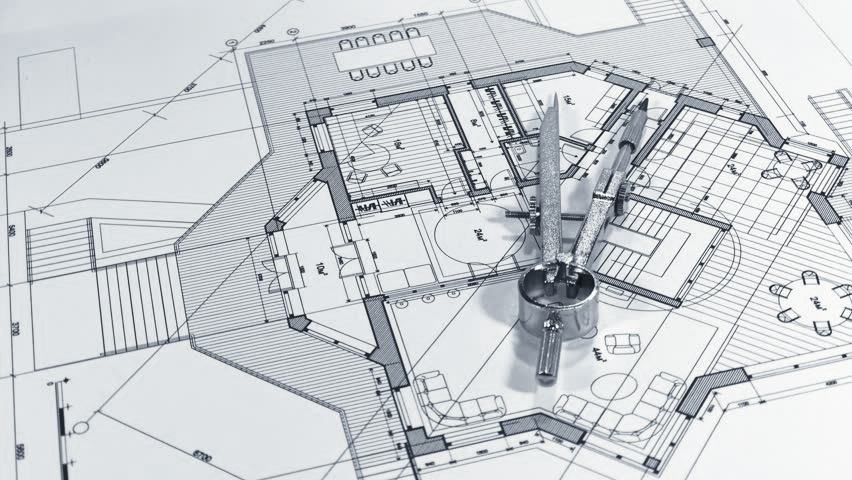 “according to the pattern”Hebrews 8:5; 2 Timothy 1:13; 1 Timothy 1:16
This Is The N.T. Pattern Established By God For Christians, Past, Present & Future
1 Corinthians 11:26
WHEN - The Supper was partaken “on the first day of the week  when the disciples came together” in the assembly of the local church
Acts 20:7; 1 Corinthians 11:17, 18, 20
WHY - To remember the body & blood of Jesus’ suffering on the cross as He commanded
Matthew 26:26-29; 1 Corinthians 11:23-26
HOW - In a worthy manner through self-examination
 1 Corinthians 11:27-29
Review
10
[Speaker Notes: Heb. 8-1-5 -  Now of the things which we have spoken this is the sum: We have such an high priest, who is set on the right hand of the throne of the Majesty in the heavens; 2 A minister of the sanctuary, and of the true tabernacle, which the Lord pitched, and not man. 3 For every high priest is ordained to offer gifts and sacrifices: wherefore it is of necessity that this man have somewhat also to offer. 4 For if he were on earth, he should not be a priest, seeing that there are priests that offer gifts according to the law: 5 Who serve unto the example and shadow of heavenly things, as Moses was admonished of God when he was a about to make the tabernacle: for, See, saith he, that thou make all things according to the pattern shewed to thee in the mount. See Ex. 25:1-9, 40. Ex. 26, 27
2 Tim. 1:13 - Hold fast the pattern of sound words which you have heard from me, in faith and love which are in Christ Jesus. (NKJV)
1 Tim. 1:16 - Howbeit for this cause I obtained mercy, that in me first Jesus Christ might shew forth all longsuffering, for a pattern (ensample) to them which should hereafter believe on him to life everlasting. - KJV
ASV - howbeit for this cause I obtained mercy, that in me as chief might Jesus Christ show forth all his longsuffering, for an ensample of them that should thereafter believe on him unto eternal life.
Pattern - upotuposis,  hoop-ot-oop'-o-sis - typification under (after), i.e. (concretely) a sketch (figuratively) for imitation:--form, pattern. - Strong
Tit. 2:7 - In all things shewing thyself a pattern of good works: in doctrine shewing uncorruptness, gravity, sincerity,
Acts 20:6-7 - And we sailed away from Philippi after the days of unleavened bread, and came unto them to Troas in five days; where we abode seven days. 7 And upon the first day of the week, when the disciples came together to break bread, Paul preached unto them, ready to depart on the morrow; and continued his speech until midnight.
“upon the first day of the week, when the disciples came together” - This, compared with 1 Cor. 16:2, and other similar allusions, plainly indicates that the Christian observance of the day afterwards distinctly called "the Lord's Day," was already a fixed practice of the churches. - JFB
1 Cor. 11:17-20 - Now in this that I declare unto you I praise you not, that ye come together not for the better, but for the worse. 18 For first of all, when ye come together in the church, I hear that there be divisions among you; and I partly believe it. 19 For there must be also heresies among you, that they which are approved may be made manifest among you. {heresies: or, sects} 20 When ye come together therefore into one place, this is not to eat the Lord's supper.
Matt. 26:26-29 -  26 And as they were eating, Jesus took bread, and blessed it, and brake it, and gave it to the disciples, and said, Take, eat; this is my body. 27 And he took the cup, and gave thanks, and gave it to them, saying, Drink ye all of it; 28 For this is my blood of the new testament, which is shed for many for the remission of sins. 29 But I say unto you, I will not drink henceforth of this fruit of the vine, until that day when I drink it new with you in my Father's kingdom.
1 Cor. 11:23-26 -  For I have received of the Lord that which also I delivered unto you, That the Lord Jesus the same night in which he was betrayed took bread: 24 And when he had given thanks, he brake it, and said, Take, eat: this is my body, which is broken for you: this do in remembrance of me. 25 After the same manner also he took the cup, when he had supped, saying, This cup is the new testament in my blood: this do ye, as oft as ye drink it, in remembrance of me. 26 For as often as ye eat this bread, and drink this cup, ye do shew the Lord's death till he come. 
1 Cor. 11:27-29 - 27 Wherefore whosoever shall eat this bread, and drink this cup of the Lord, unworthily, shall be guilty of the body and blood of the Lord. 28 But let a man examine himself, and so let him eat of that bread, and drink of that cup. 29 For he that eateth and drinketh unworthily, eateth and drinketh damnation to himself, not discerning the Lord's body.]
Alien sinners must…
Hear the Gospel – Romans 10:17
Believe the Gospel – John 8:24
Repent of Your Sins – Acts 17:30
Confess Your Faith in Christ Before Men – Matthew 10:32
Be Baptized in Water to Wash Away Thy Sins – Acts 2:38
Erring children of God must…
Repent & Pray for Forgiveness – Acts 8:21-23
Christians must live “faithful unto death”
Revelation 2:10
“…what shall we do?” Acts 2:37
11
[Speaker Notes: Acts 2:37 - Now when they heard this, they were pricked in their heart, and said unto Peter and to the rest of the apostles, Men and brethren, what shall we do?
Rom. 10:17 - So then faith cometh by hearing, and hearing by the word of God.
Jn. 8:24 -  I said therefore unto you, that ye shall die in your sins: for if ye believe not that I am he, ye shall die in your sins.
Acts. 17:30-31 - And the times of this ignorance God winked at; but now commandeth all men every where to repent: 31 Because he hath appointed a day, in the which he will judge the world in righteousness by that man whom he hath ordained; whereof he hath given assurance unto all men, in that he hath raised him from the dead.
Matt. 10:32 - Whosoever therefore shall confess me before men, him will I confess also before my Father which is in heaven.
Acts 2:38 - When Peter said unto them, Repent, and be baptized every one of you in the name of Jesus Christ for the remission of sins, and ye shall receive the gift of the Holy Ghost
Acts 8:21-23 - Thou hast neither part nor lot in this matter: for thy heart is not right in the sight of God. 22 Repent therefore of this thy wickedness, and pray God, if perhaps the thought of thine heart may be forgiven thee. 23 For I perceive that thou art in the gall of bitterness, and in the bond of iniquity.
Rev. 2:10 - Fear none of those things which thou shalt suffer: behold, the devil shall cast some of you into prison, that ye may be tried; and ye shall have tribulation ten days: be thou faithful unto death, and I will give thee a crown of life.]